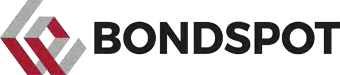 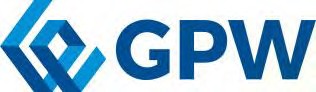 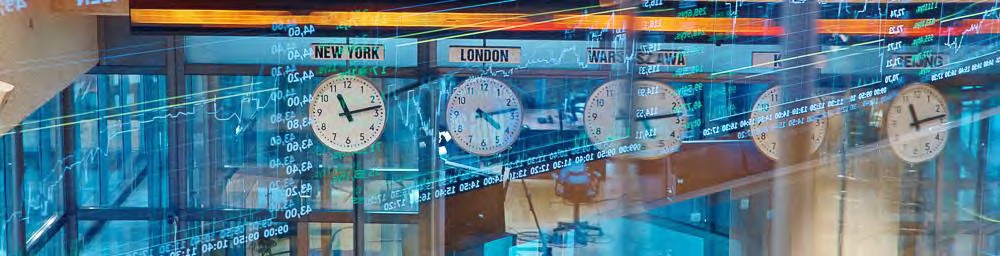 Kierunki rozwoju rynku obligacji  W Polsce

JACEK FOTEK
Wiceprezes Zarządu GPW S.A.
Warszawa, 12 kwiecień 2018 r.
Perspektywy rozwoju rynku - czynniki makro
Wysoki potencjał wzrostu gospodarczego w Polsce w środowisku niskich  stóp procentowych i stymulacji gospodarek krajów rozwiniętych przez  banki centralne
Dynamiczny wzrost znaczenia obligacji jako alternatywnej w stosunku do  kredytu bankowego formy finansowania potrzeb kapitałowych
Inwestycje infrastrukturalne o zasięgu ogólnopolskim, jak również lokalnym  w kontekście możliwości wykorzystania środków budżetu UE
Wzrost zapotrzebowania przedsiębiorstw na długoterminowe  finansowanie zewnętrzne oraz zwiększonego udziału finansowania z  wykorzystaniem rynku kapitałowego
Czynniki infrastruktury rynkowej
Zewnętrzne:
Inicjatywy UE mające na celu utworzenie jednolitego rynku kapitałowego
dla wszystkich państw członkowskich
Zmiany prawne (MIFID II / MIFIR) - wspierające rozwój rynków  zorganizowanych jako transparentnych i bezpiecznych form zawierania  transakcji – m.in. przejrzystość pre- i post-transakcyjna, obowiązek  raportowania transakcji, wymogi w zakresie best-execution
Postęp technologiczny platform obrotu umożliwiający dostęp do wielu  platform oraz koncentrację kwotowań i płynności rynków
Sukcesywny wzrost udziału platform funkcjonujących w formule
zorganizowanego obrotu (posiadających status rynku regulowanego lub
alternatywnego systemu obrotu)

Lokalne:
Bezpośrednie uczestnictwo banków jako głównych dealerów/organizatorów  emisji na rynkach obligacji pozostająca w korelacji z dominującymi modelami  organizacyjnymi rynków instrumentów dłużnych: dealerskim i hybrydowym
Czynniki wpływające na popytową stronę rynku
Tendencje demograficzne oraz konieczność reformy systemu
emerytalnego
Wzrost znaczenia obligacji jako pełnoprawnej i atrakcyjnej formy
długookresowego inwestowania
Instrument zapewniający możliwość dywersyfikacji ryzyka inwestycyjnego
- elastycznego zarządzania ryzykiem stopy procentowej i ryzykiem
kredytowym
Szeroka i rosnąca baza inwestorów instytucjonalnych i indywidualnych
zainteresowanych inwestycjami w instrumenty dłużne
Niewykorzystany rezerwuar płynnościowy sektora bankowego w Polsce  (wysokie saldo operacji otwartego rynku)
Wzrost popytu na złotową stopę procentową na rynku globalnym
Rynek obligacji w Polsce – stan aktualny
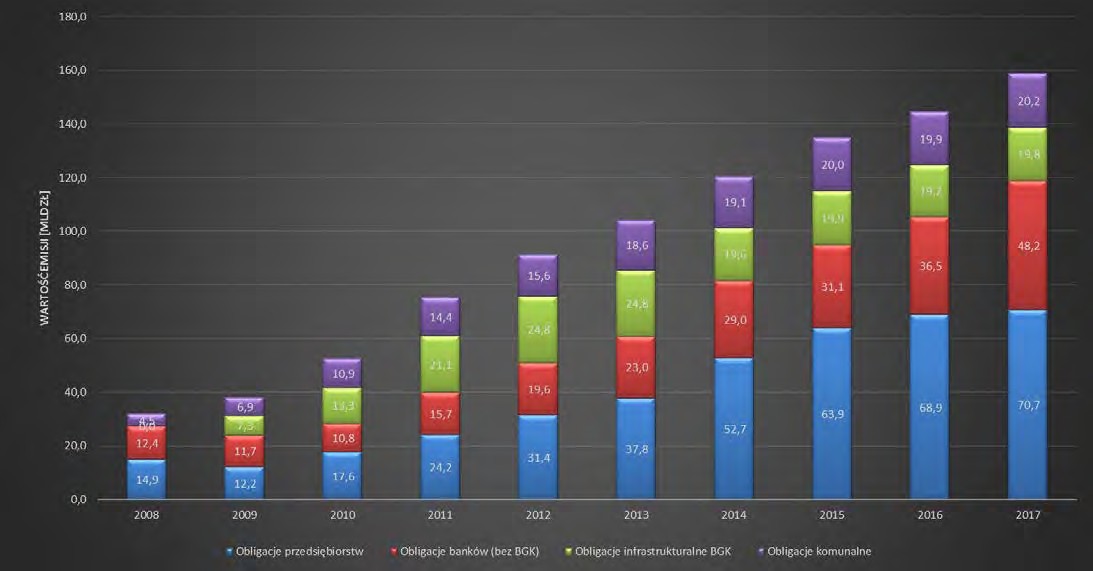 Kierunki rozwoju rynku obligacji (1)
Finansowanie przedsiębiorstw w znacznie większym niż obecnie zakresie  odbywać się będzie za pośrednictwem rynku kapitałowego – wzrost  udziału finansowania emisją długu przy jednoczesnym spadku udziału  finansowania kredytem bankowym
W strukturze emisji obligacji nieskarbowych dominować będą instrumenty  emitowane przez przedsiębiorstwa, banki (m.in. z uwagi na wymogi  MREL - minimum requirement for own funds and eligible liabilities) oraz  banki hipoteczne (emisje listów zastawnych)
Dominująca część obrotu obligacjami realizowana będzie w formule  zorganizowanego obrotu (rynku regulowanego lub alternatywnego  systemu obrotu), podobnie jak ma to miejsce aktualnie na innych rynkach  obligacji w Europie
Głównymi uczestnikami rynków obligacji będą banki (instytucje kredytowe),  pełniące rolę market makerów (dealerów), organizatorów emisji, agentów  płatności, gwarantów, oraz wyspecjalizowani w obrocie i dystrybucji
instrumentów dłużnych brokerzy (firmy inwestycyjne)
Kierunki rozwoju rynku obligacji (2)
Bezpośrednim uczestnictwem w rynku zainteresowani będą również
dysponujący znacznymi aktywami finansowi inwestorzy instytucjonalni
Obecność banków oraz inwestorów instytucjonalnych jako kluczowych
uczestników rynku obligacji może przyczynić się do powstania niezależnych  specjalistycznych platform obrotu instrumentami dłużnymi (MTF) jako  alternatywa dla typowego rynku giełdowego (brokerskiego)
Poprawa przejrzystości, płynności oraz prawidłowa wyceny instrumentów  dłużnych wymaga standaryzacji emisji obligacji (zapewnienie dużych,
płynnych emisji opartych o stałym kuponie, wydłużenie zapadalności emisji)
oraz segmentacji rynku wtórnego
Dynamiczny wzrost wartości i zróżnicowanie rynku obligacji przyczyni się do  potrzeby zapewnienia inwestorom oraz emitentom narzędzi do niezależnej  wyceny ryzyka kredytowego (ratingu)
Rozwój rynku instrumentów pochodnych opartych na stopie procentowej i  marży kredytowej poszerzający bazę płynności instrumentów bazowych i  dający możliwość handlu stopą procentową i marżą kredytową w sposób  wystandaryzowany
Model rynku instrumentów dłużnych GK GPW
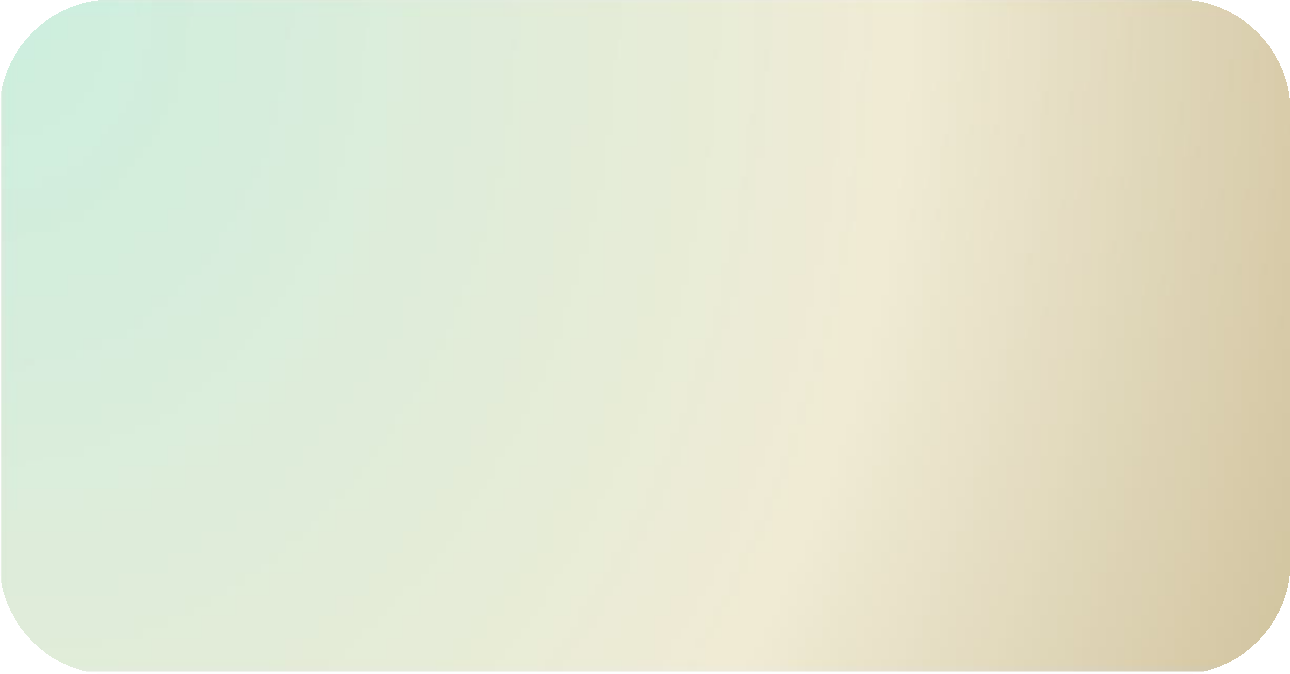 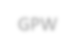 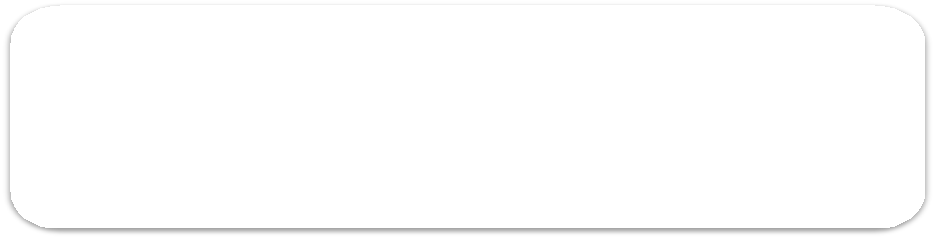 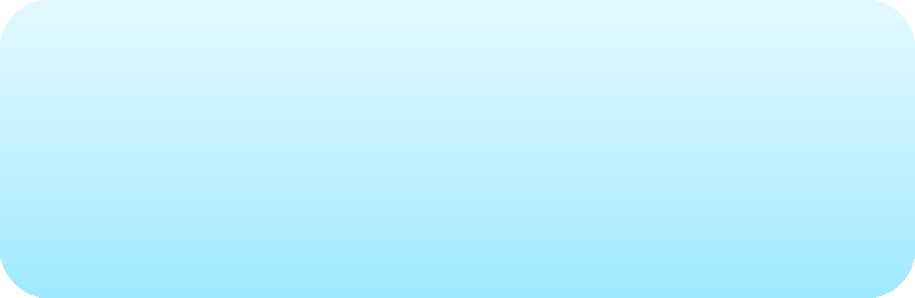 GPW
RR GPW
Rynek instrumentów  pochodnych
ASO GPW
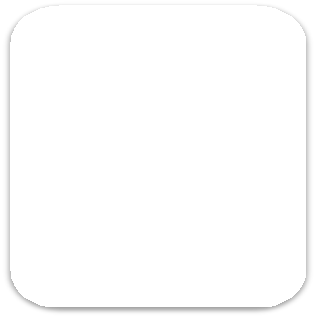 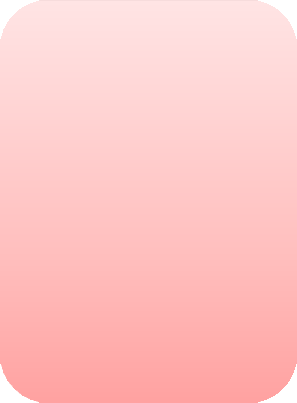 Obligacje  skarbowe
Obligacje  korporacyjne
Listy zastawne
TBSP (ASO)
Pochodne na
obligacje
Pochodne na  WIBOR
Obligacje  korporacyjne
Rynek transakcji  kasowych
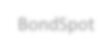 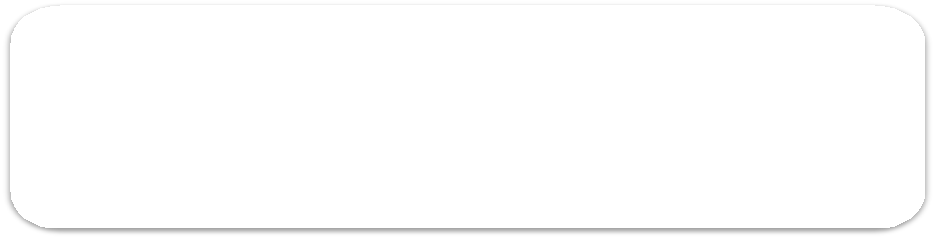 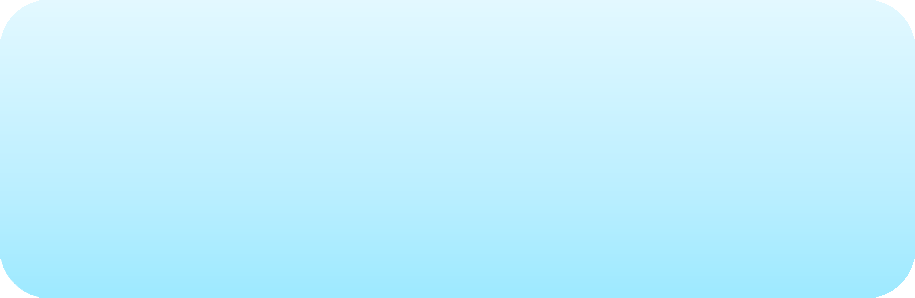 BondSpot
RR PRIME
Rynek Repo  Sell/Buy Back
Rynek instrumentów  pochodnych
ASO PRIME
Obligacje  skarbowe
Obligacje  korporacyjne
Listy zastawne
Obligacje  korporacyjne
Swapy procentowe
Pochodne na  obligacje skarbowe
Segmenty rynku Treasury BondSpot Poland
Treasury BondSpot Poland
Rynek CASH
Rynek REPO
Transakcje  outright
Sell/Buy Back
MidPrice
Repo
Striker
General collateral
RFQ
Tri-party repo
Struktura transakcji REPO/BSB na rynku TBSP
General
 	Collateral;
3,4%
REPO; 7,1%
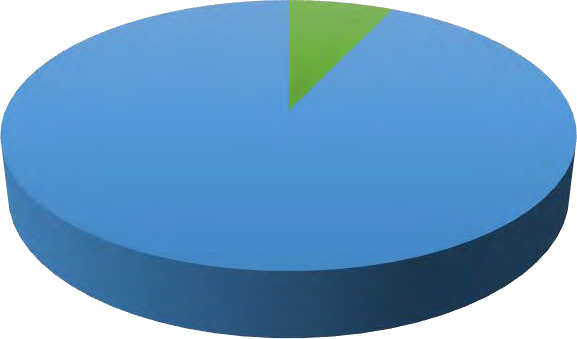 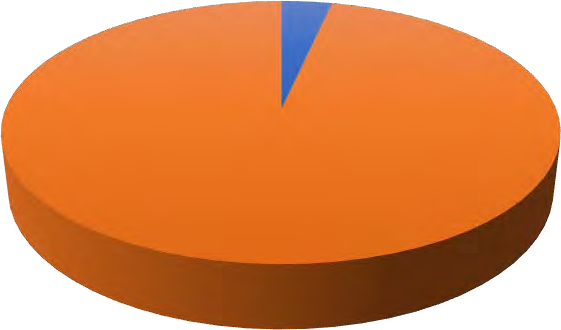 Sell/Buy Back;
92,9%
Special REPO;  96,6%
9 dni; 0,0%
11 dni; 0,0%
8 dni; 0,9%
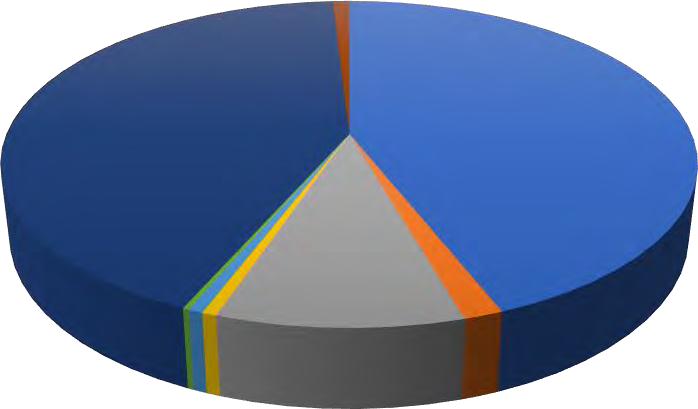 1 dzień; 44,0%
7 dni; 42,5%
3 dni; 9,7%
6 dni; 0,3%
5 dni; 0,6%
2 dni; 1,5%
4 dni; 0,6%
Catalyst – kluczowe liczby
146 – liczba notowanych emitentów nieskarbowych

504 – liczba notowanych serii obligacji nieskarbowych

87 mld zł - wartość notowanych obligacji nieskarbowych
1,85 mld zł - wartość emisji publicznych w 2017 roku (popyt 3,07 mld zł)  165 – liczba wprowadzonych serii obligacji w 2017

21 – liczba podmiotów debiutujących na Catalyst w 2017
1,1 mln zł – najniższa wartość notowanych emisji  51,3 mln zł – średnia wartość notowanych emisji  2,250 mld zł – najwyższa wartość notowanych emisji*
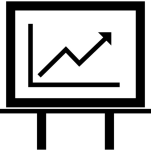 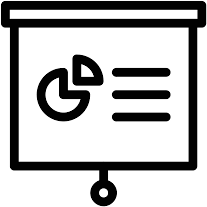 11
*bez obligacji BGK
Catalyst - obroty
Struktura wartości obrotów sesyjnych obligacjami notowanymi na Catalyst według  rodzajów instrumentów
obligacje  skarbowe  37,5%
obligacje  korporacyjne  53,1%
obligacje  spółdzielcze  4,9%
obligacje  komunalne  1,8%
listy zastawne  2,7%
12
Catalyst	- poziom oprocentowania
Liczba obligacji o danym przedziale oprocentowania - 2017
200
180
160
140
120
100
80
60
178
Liczba obligacji
98
93
90
68
40
20
0
22
18
17
5
4
2
0
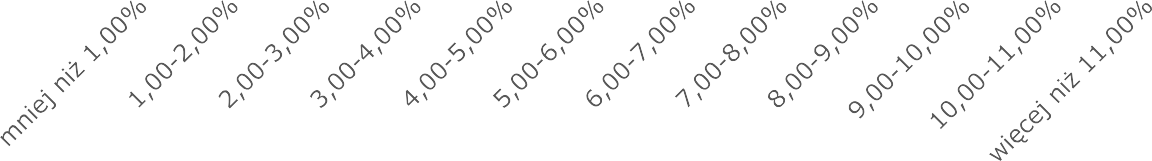 13
Catalyst – dominują obligacje zabezpieczone
Struktura zabezpieczeń emisji obligacji przedsiębiorstw
1,4%
3,2%
nieruchomości
10,0%
zastaw
35,5%
14,9%
poręczenie
mieszane

gwarancja korporacyjna
35,0%
inne
14
Catalyst	- default rate
12- miesięczny default rate dla obligacji firm z Catalyst
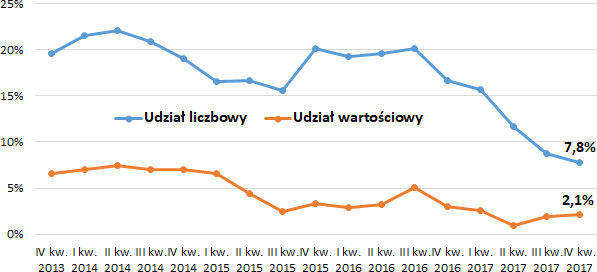 Metodologia: Relacja wartości i liczby serii niewykupionych obligacji do zapadającego zadłużenia liczone są w ujęciu 12-
miesięcznym. Pomijamy papiery BGK, EBI, listy zastawne i emisje w euro.
Niewykupione w ubiegłym roku papiery firm o wartości 194,8 mln zł stanowiły 2,1 proc. wygasającego w tym czasie długu.  Rekordowy był bowiem nominał defaultów, ale także i wartość zapadających obligacji (ponad 9,3 mld zł bez papierów BGK, EBI,  listów zastawnych i emisji w euro), wliczając w niego także zrealizowane wcześniej przedterminowe spłaty.

Rekordowa wartość defaultów to przede wszystkim konsekwencja niezrealizowanych w terminie wykupów wartych w sumie 140
mln zł obligacji Actionu i Sygnity.
Pod względem ilościowym na 129 zapadających w 2017 r. serii obligacji na Catalyst (wliczając także serie, które wykupiono przed  terminem) przypadło 10 defaultów.
15
Catalyst	- default rate
12-miesięczny default rate dla obligacji wartych do 10 mln zł
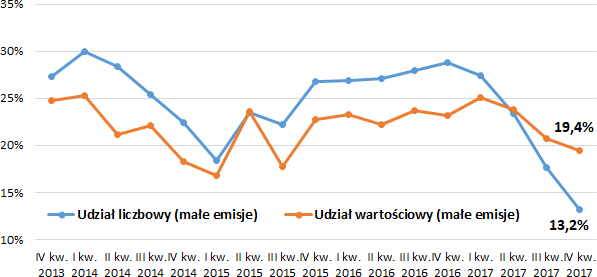 Metodologia: Relacja wartości i liczby serii niewykupionych obligacji do zapadającego zadłużenia liczone są  w ujęciu 12-miesięcznym do wartości 10 mln zł
Obserwowana poprawa w segmencie małych emisji, jeśli chodzi o wartość niewykupionego długu, wciąż
jest niewystarczająca. Ze względu na ryzyko towarzyszące działalności mniejszych spółek należy  domniemywać, że nigdy nie uda się zejść do poziomów obserwowanych na całym rynku.
16
Catalyst	- niewykupione obligacje
Niewykupione obligacje z Catalyst w 2017 r.
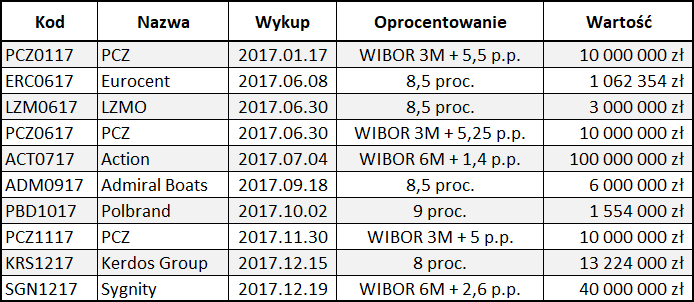 17
Catalyst – czynniki ryzyka
Czynniki ryzyka wpływające na przyszły poziom default-ów na Catalyst
Ryzyko związane z koniunkturą gospodarczą
Istnieje ryzyko, że w przypadku wystąpienia dekoniunktury gospodarczej w Polsce, zmianie  może ulec popyt na produkty oferowane przez spółki emitujące obligacje, a w konsekwencji  może nastąpić pogorszenie ich sytuacji finansowej oraz utrudnienia w realizacji założonej  strategii rozwoju.

Ryzyko związane z regulacjami prawnymi
Regulacje prawne w Polsce podlegają częstym zmianom. W rezultacie istnieje konieczność  ponoszenia kosztów monitorowania zmian legislacyjnych oraz kosztów dostosowywania do  zmieniających się przepisów.

Ryzyko związane z poziomem marż procentowych
Dominującą branżą na rynku Catalyst jest sektor deweloperski. Trwająca dobra koniunktura  na tym rynku jest silnie wspierana przez najniższy w historii poziom stóp procentowych w  Polsce. Wzrost stóp procentowych może mieć istotny negatywny wpływ na działalność i
sytuację finansową emitentów z tej branży.

Ryzyko zmiany stopy bazowej
80 % obligacji notowanych na rynku oparta jest o stopę zmienną opartą na stopę rynku  pieniężnego WIBOR. Negatywne zmiany stopy bazowej może wpłynąć na pogorszenie  sytuacji finansowej emitenta.
18
Obligacje rozwojowe - nowy typ obligacji
finansujących rozwój polskiej gospodarki
Długi okres zapadalności – minimum 5 lat,
Wiarygodny rating kredytowy – minimum jeden poziom poniżej ratingu inwestycyjnego,
Stała stopa procentowa – bezpieczeństwo dla emitenta i stały, przewidywalny dochód dla
inwestora,
Gwarancja odsprzedaży - obligacje płynne, notowane na rynku zorganizowanym pod polskim
nadzorem ostrożnościowym,
Gwarancja płynności bieżącej – obligacje akceptowalne jako collateral w operacjach
warunkowych na rynku pieniężnym (repo), akceptowalne przez Narodowy Bank Polski – w
operacjach dostrajających i refinansowych,
Obowiązkowy Market maker – kto chce organizować emisję na rynku pierwotnym musi  dostarczać płynności na rynku wtórnym,
Płynny rynek wtórny gwarancją sukcesu rozwoju DCM w Polsce, wykształcenia się stóp  kredytowych rynku kapitałowego
Finansowanie programów inwestycyjnych/ rozwojowych powinno być zwolnione z
opodatkowania od inwestycji ( withholding tax) tzw. podatek Belki.
19
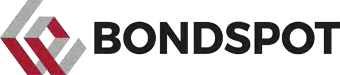 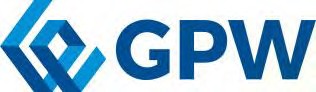 Dział Rozwoju Biznesu i Rynków

Jacek Fotek
Wiceprezes Zarządu GPW S.A.
tel. 22 537 70 85
kom. +48 725 555 899
jacek.fotek@gpw.pl
Zastrzeżenie prawne
Niniejsza prezentacja została przygotowana przez Giełdę Papierów  Wartościowych w Warszawie S.A. („Spółka” lub „GPW”) na potrzeby jej  akcjonariuszy, analityków oraz innych kontrahentów. Niniejsza prezentacja  została sporządzona wyłącznie w celach informacyjnych i nie stanowi oferty  kupna bądź sprzedaży, ani oferty mającej na celu pozyskanie oferty kupna lub  sprzedaży jakichkolwiek papierów wartościowych bądź instrumentów. Niniejsza  prezentacja nie stanowi rekomendacji inwestycyjnej ani oferty świadczenia  jakiejkolwiek usługi.
Dane przedstawione w prezentacji zostały zaprezentowane z należytą  starannością, jednak należy zwrócić uwagę, iż niektóre dane pochodzą ze źródeł  zewnętrznych i nie były niezależnie weryfikowane. W odniesieniu do  wyczerpującego charakteru lub rzetelności informacji przedstawionych w  niniejszej Prezentacji nie mogą być udzielone żadne zapewnienia ani  oświadczenia.
GPW nie ponosi żadnej odpowiedzialności za jakiekolwiek decyzje podjęte w  oparciu o informacje i opinie zawarte w niniejszej prezentacji. GPW informuje,  że w celu uzyskania informacji dotyczących Spółki należy zapoznać się z  raportami okresowymi lub bieżącymi, które są publikowane zgodnie z  obowiązującymi przepisami prawa polskiego.
Rafał Kużdowicz
Dyrektor Działu Rozwoju i Analiz  BondSpot S.A.
tel. 22 537 74 10
rafal.kuzdowicz@bondspot.pl
Dariusz Mejszutowicz
Wicedyrektor
Dział Rozwoju Biznesu i Rynków
tel. 22 537 74 57,
kom. +48 609 779 772
dariusz.mejszutowicz@gpw.pl
Kontakt
Dział Rozwoju Biznesu i Rynków GPW
ul. Książęca 4, 00-498 Warszawa
Telefon 22 537 72 77
rm@gpw.pl